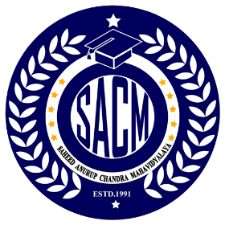 Methods of Data Collection
Dr. Faruk Mallick
Assistant Professor
Department of Geography
Saheed Anurup Chandra Mahavidyalaya
Data
It is the information gathered by a researcher on relevant variables, then observing, analysing and interpreting the results.
Types of Data
Primary Data: They are collected for the first time and are original in character.

Secondary Data: They have already been collected by someone
    else and are passed through the statistical process.
Data Collection
It is a process of collecting information from all the relevant sources to find answers to the research problem and evaluate the outcomes.
Things to take into consideration
Which data to collect?
How to collect Data?
When to Collect Data?
Who to collect Data?
Collection of Primary Data
Experiments
Surveys
Interviews
Observation
Questionnaires
Schedules
Observation Method
It is the method under which the data from the field is collected with the help of observation by observer or by personally going to field.
Types of Observation MethodClassification-I
Structured Observation : It is when the observation is characterized by careful definition of units to be observed, particular style of recording them under standard conditions. 

Unstructured Observation : It is when the observation is carried without any thought process and planning.
Types of Observation MethodClassification-II
Participant Observation : When the observer is member of the group which he is observing.

Non Participant Observation : When the observer is observing people without giving any information to them.
Types of Observation MethodClassification-III
Controlled Observation : When the observation is taking place according to prearranged plans with experimental procedure. 

Uncontrolled Observation : When the observation is taking place naturally and spontaneously.
Advantages of Observation Method
Large quantities of data obtained.
This technique can be start or stopped any time.
All data are useful. 
Large quantity of Data produced.
Disadvantages of Observation Method
Extensive training is required.
Limited information.
Expensive method.
Steps for an effective Observation
Determination of what to observe
Selection of Participant
Conduction
Compilation of data
Analyzing data
Interpretation of data
Collection of Secondary Data
Publications of the central, state are local governments
Publications of foreign governments or of international bodies 
Books, magazines and newspapers
Public records and Statistics
Historical documents
THANK YOU!!!